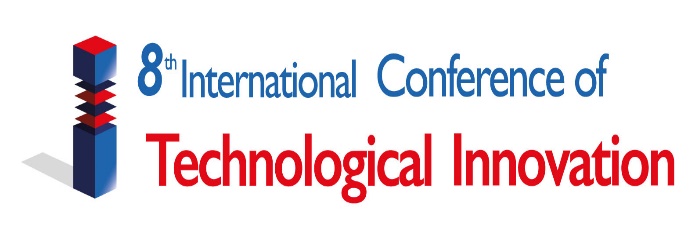 Para afiliación 
Institucional 
(Logo)
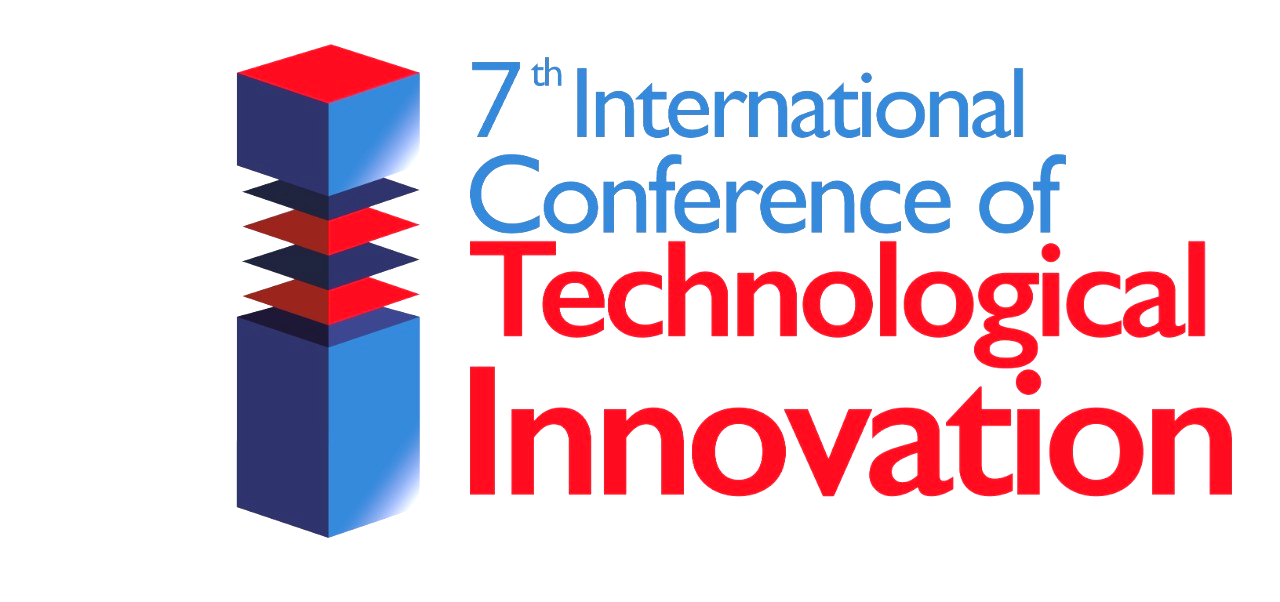 TITULO MAYUSCULA
ARIAL 50 
COLOR NEGRO
NEGRITA
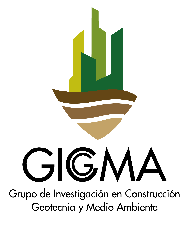 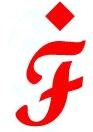 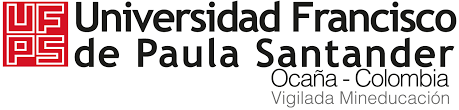 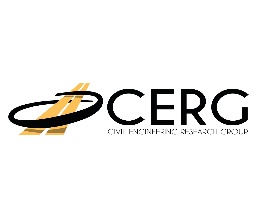 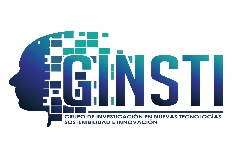 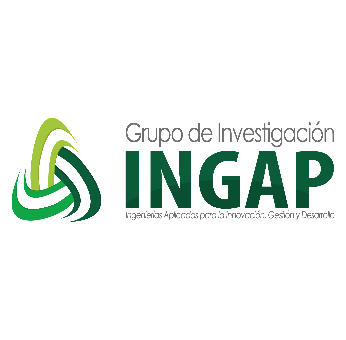 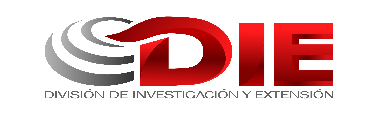 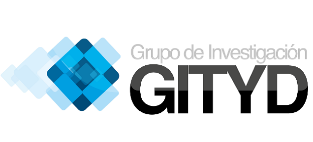 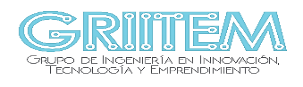 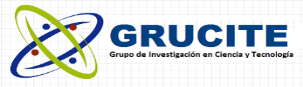 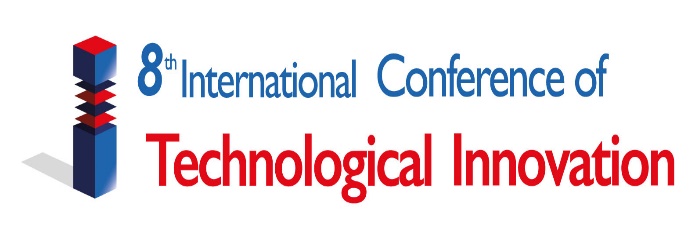 Para afiliación 
Institucional 
(Logo)
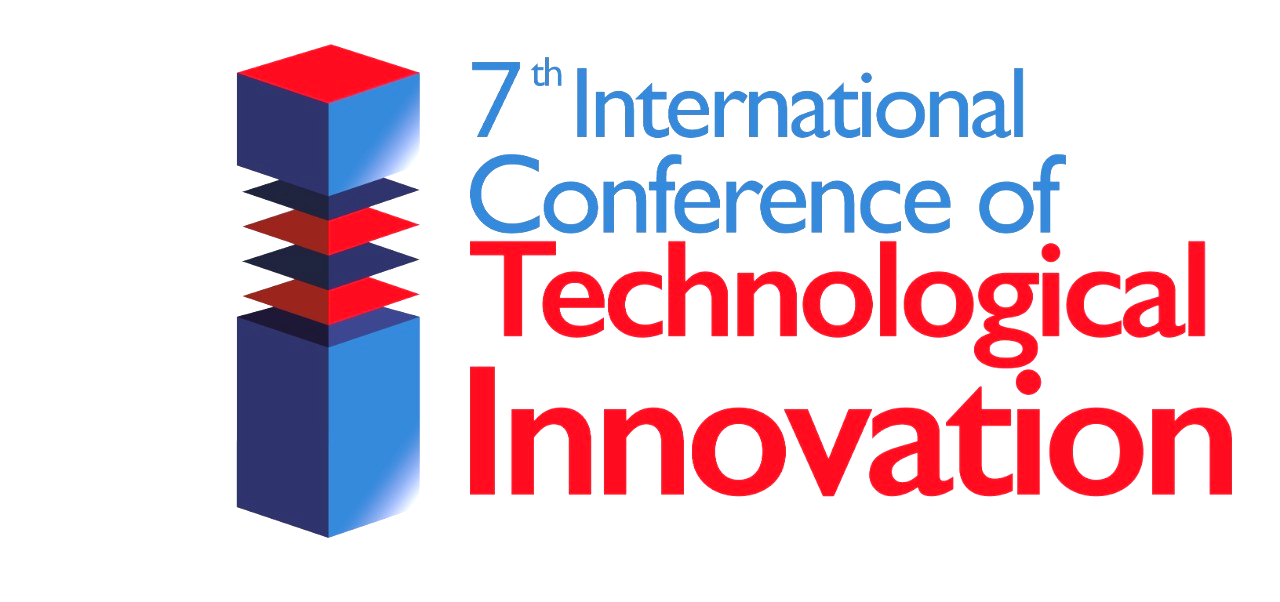 El texto en tipografía ARIAL, tamaño 32, con espaciado estrecho, justificación completa, color azul

El subtítulo en tipografía ARIAL, tamaño 40, centrado, color negro
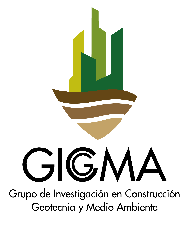 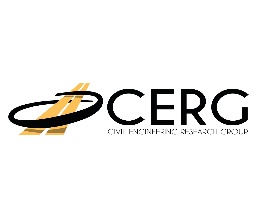 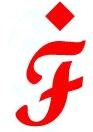 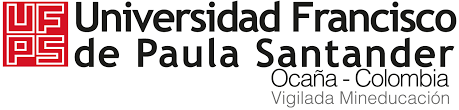 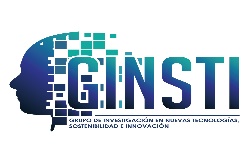 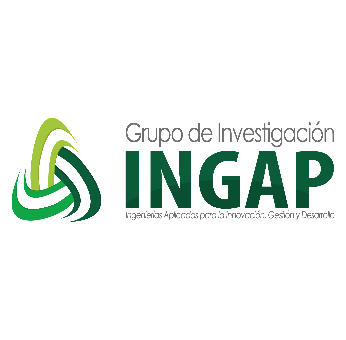 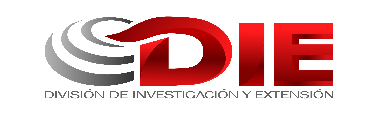 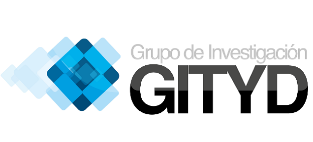 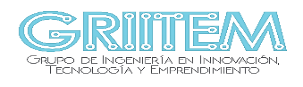 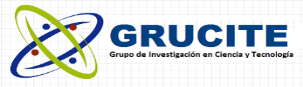 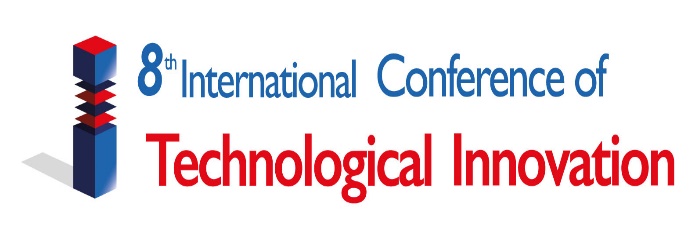 Para afiliación 
Institucional 
(Logo)
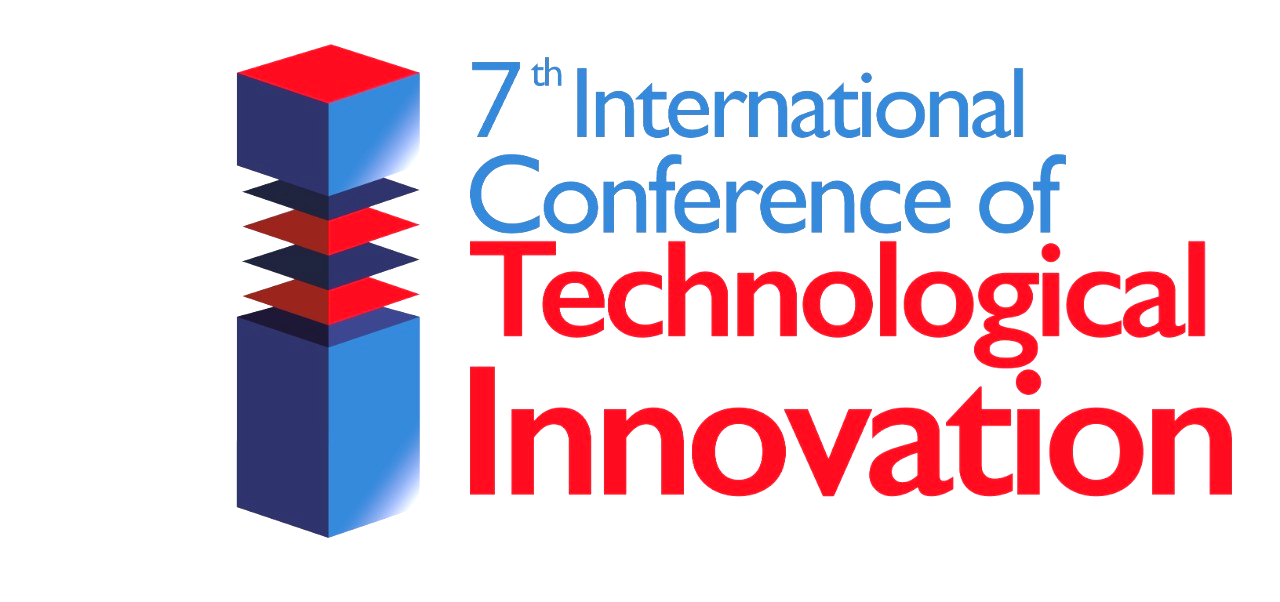 Imágenes con buena resolución, legibles, sin saturar la diapositiva
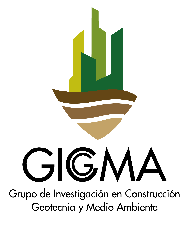 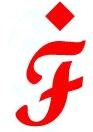 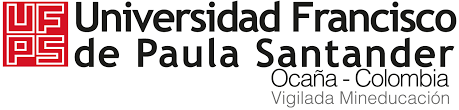 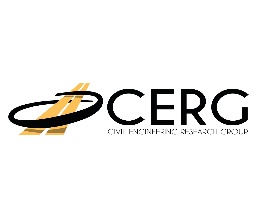 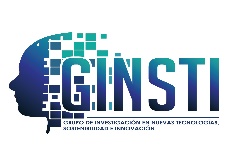 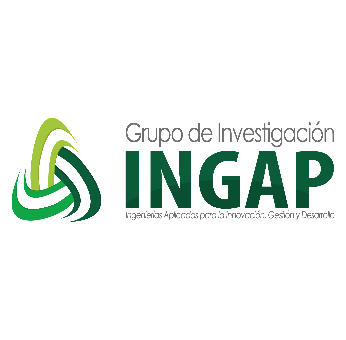 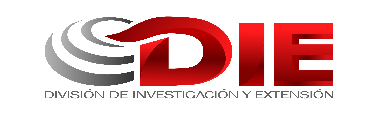 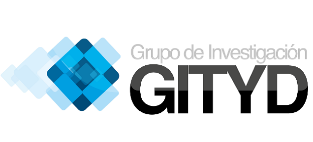 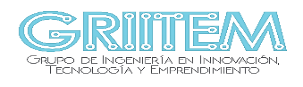 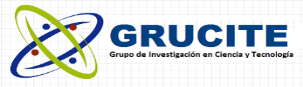